SWTrails SWIM Testimonyto Portland City Council
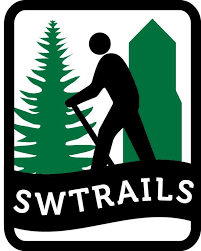 Don Baack
Glenn Bridger

December 5, 2019
Purpose/Need: Sidewalk Disparity
Source: PBOT Transportation Planner, Nick Falbo: 12/3/2019
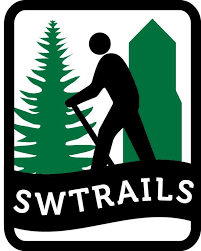 Minor adjustments to the Urban Trail Network
Plan adopted in 2000
Conditions have changed
Need for updates to SWTrails Network:
Walking Maps
Wayfinding Signage
Comments to PedPDX
Comments to SWIM
Where to Next?
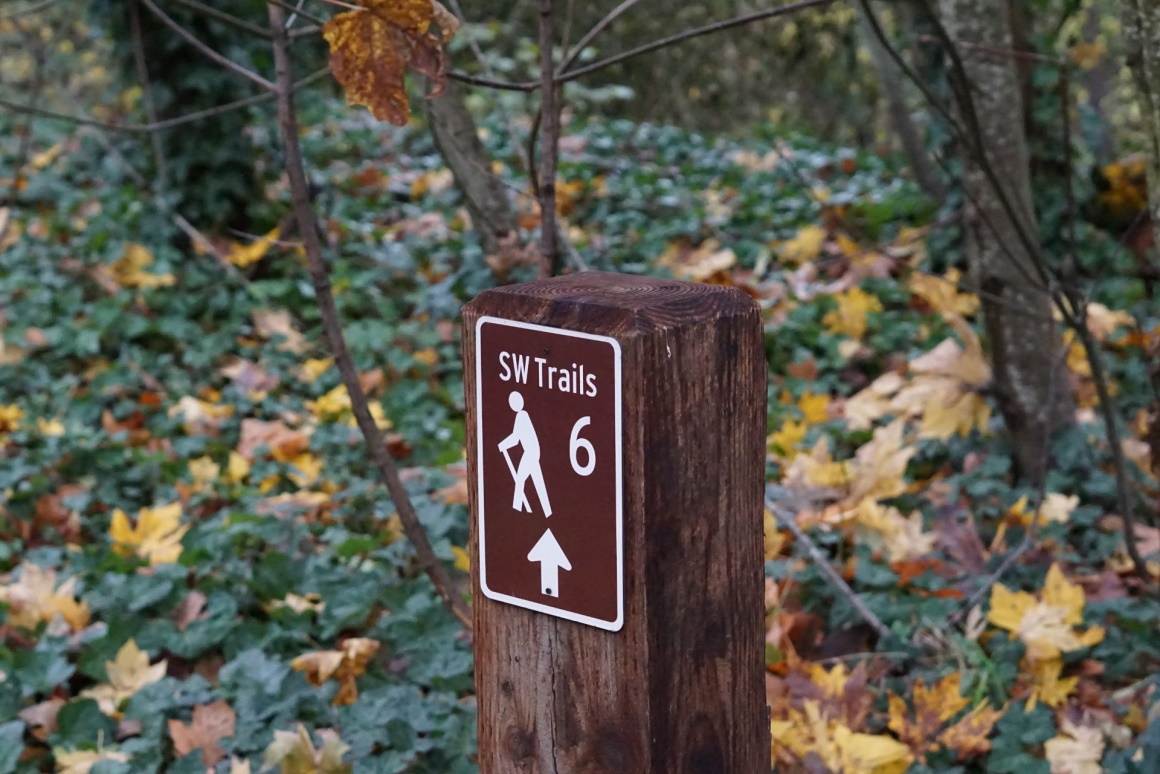 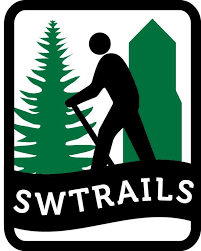 Overview Map
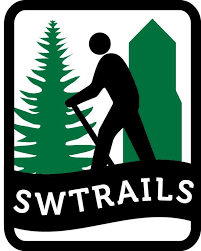 Example: 45Th Ave at Gabriel Park
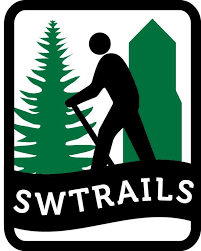 Example: Ash Creek N.A.
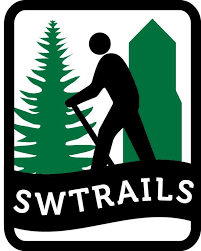 Detailed maps are available at: 
https://swtrails.org/trails/gis-mapping/2019-route-changes/
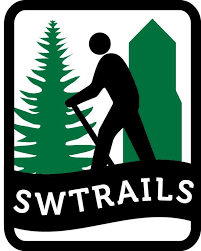